Kara Walker
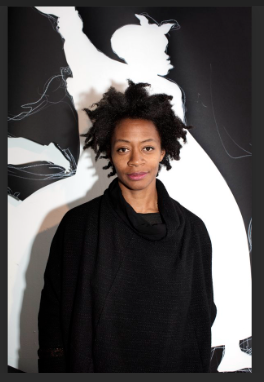 2. To explore the work of Kara Walker 

Kara Elizabeth Walker is an American contemporary painter, silhouettist, 
print-maker, installation artist, filmmaker, and professor who explores race, 
gender, sexuality, violence, and identity in her work. She is best known for 
her room-size tableaux of black cut-paper silhouettes.
2. To explore the work of Lotta Reiniger  

Lotte Reiniger was a German film director and the foremost pioneer of silhouette animation. Reiniger’s art style was developed from her love of paper animation and the theatre. 
Reiniger had a distinct art style in her animations that was very different 
from other artists in the time period of the 1920s and the 1930s. In the 
1920s especially, characters tended to rely on facial expressions to express 
emotions or action, while Reiniger's characters relied on gestures to display 
emotions or actions. Reiniger’s cutout animations had a fluid quality that 
expressed character’s emotions and actions in a way that was not possible 
through traditional silent film.
1. To experiment with silhouettes


We will need black paper, scissors, glue and our imaginations in order to make silhouettes. The word ‘silhouette’ comes from an art form where a shadow profile was cut from black paper. It provided a simple and inexpensive alternative for those who could not afford more decorative and expensive forms of portraiture, such as painting or sculpture.
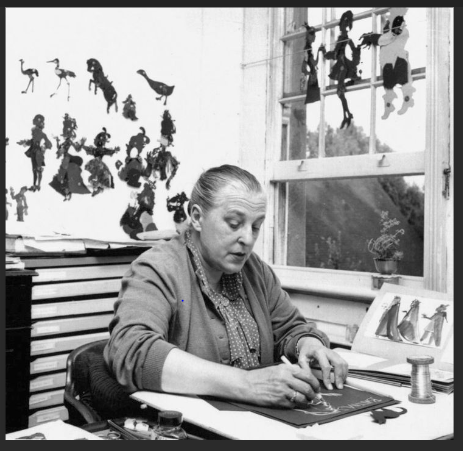 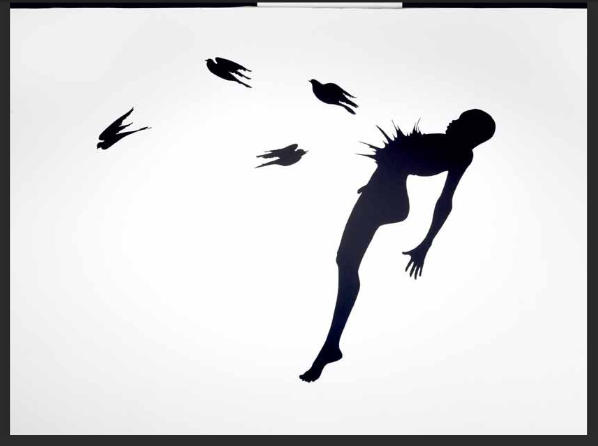 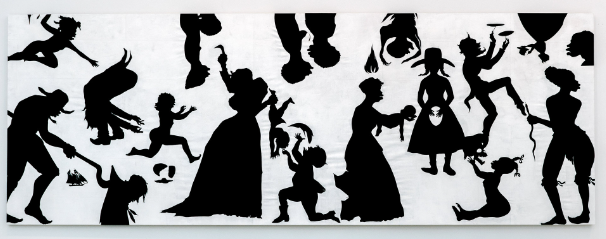 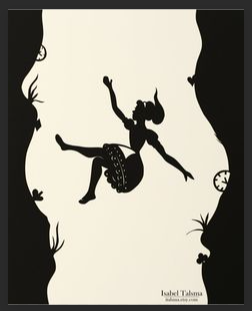 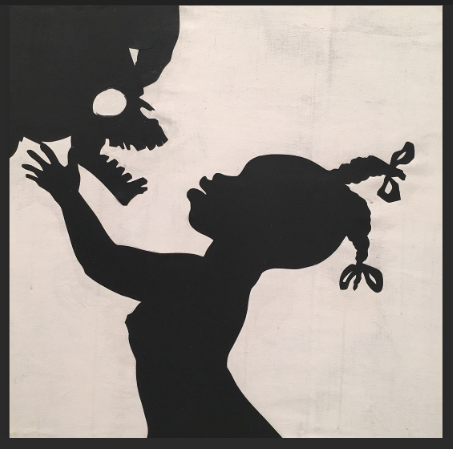 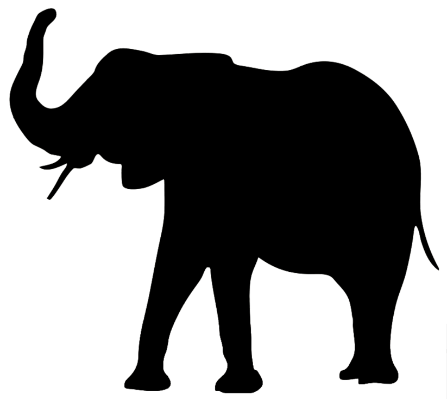 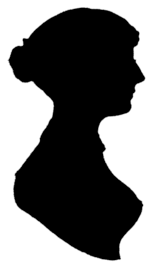 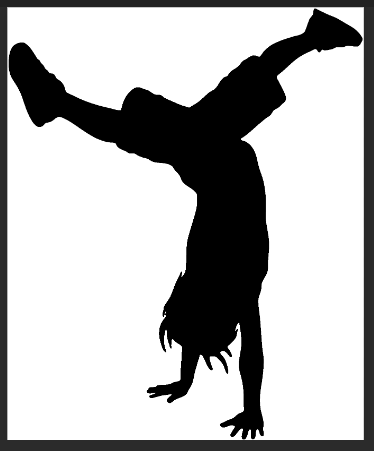 3. To create own cut-out story
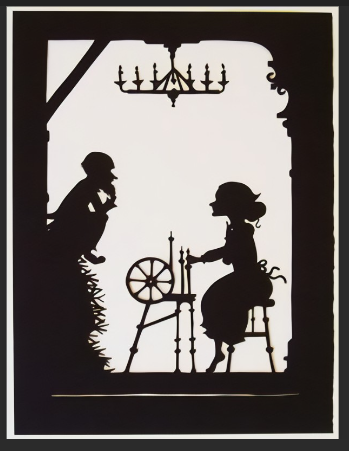 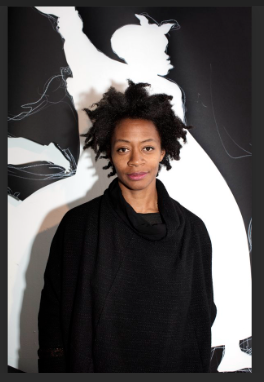 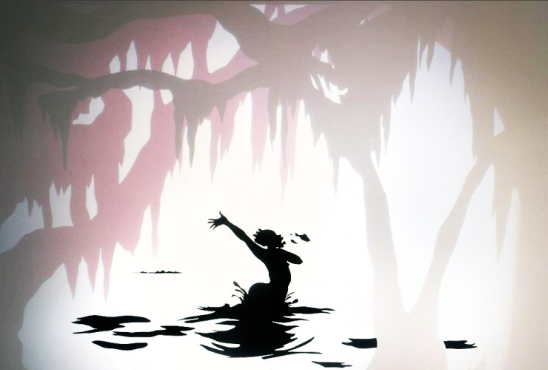 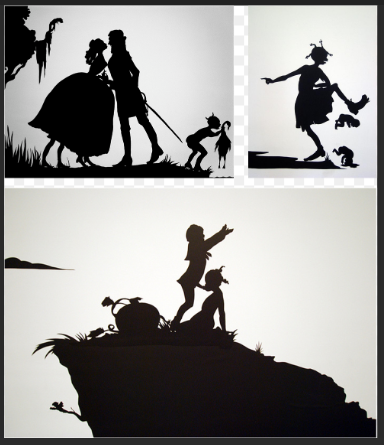 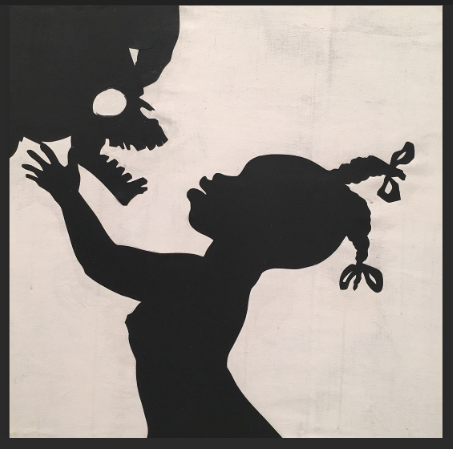 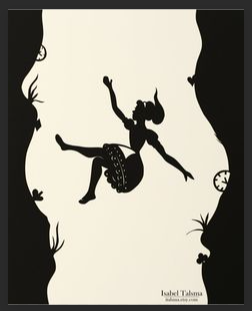 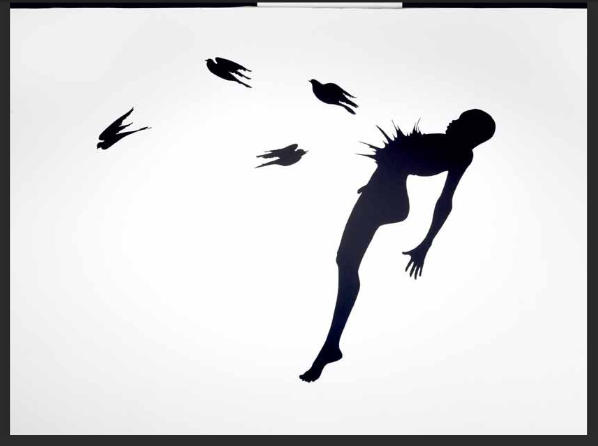 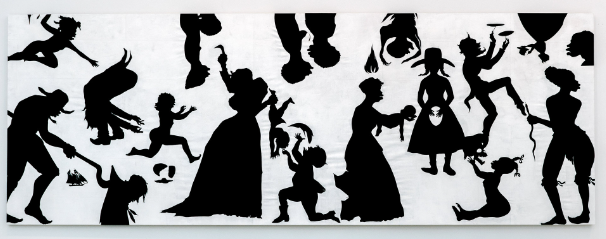 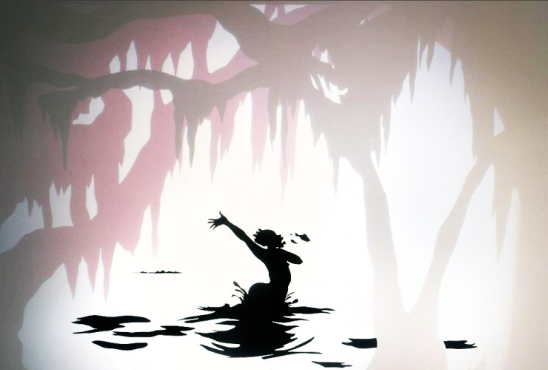